Pie Charts
Pie Charts
Edexcel
Nov 2017 2H Q11
AQA
June 2019 3H Q21
OCR
Pie Charts
Pie Charts
Edexcel
June 2017 
2H Q10
AQA
1 Marker
Nov 2017 
1H Q11
OCR
Pie Charts
Pie Charts
Edexcel
June 2017 
3H Q3
AQA
Nov 2018 
3H Q1
OCR
Nov 2017 2H Q11
Pie Charts
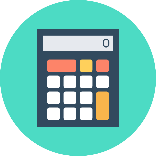 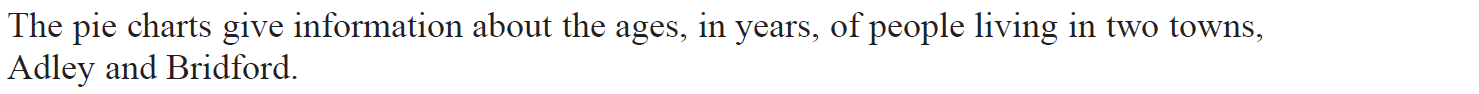 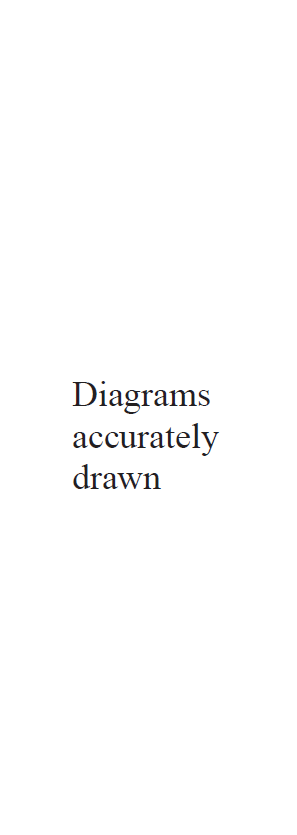 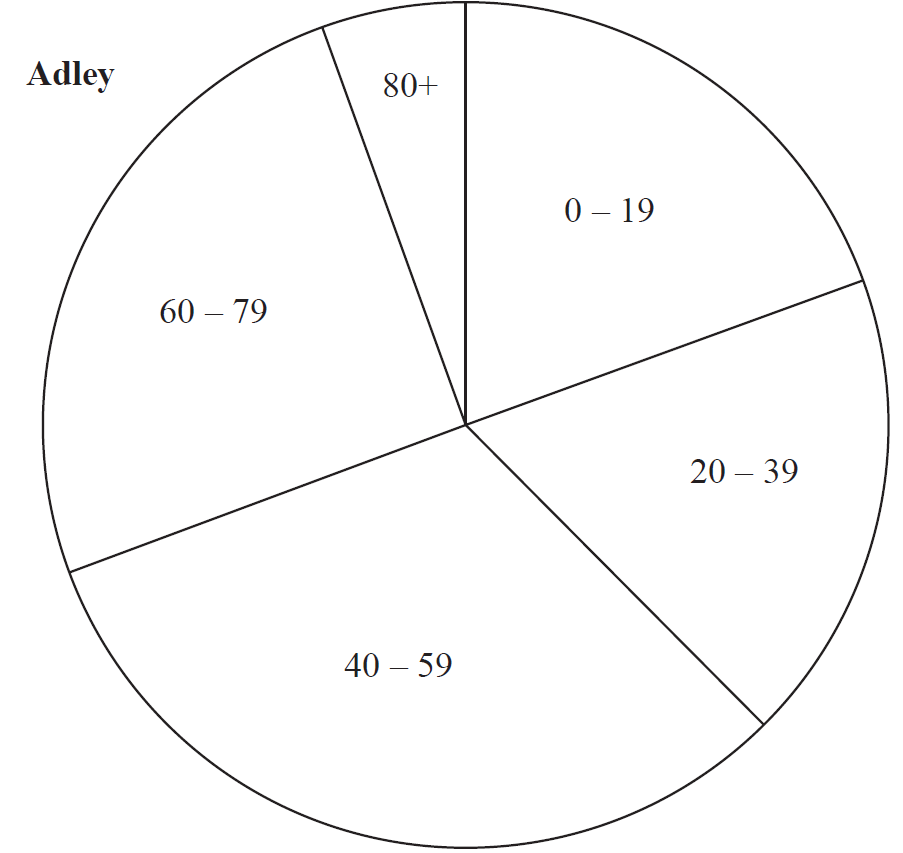 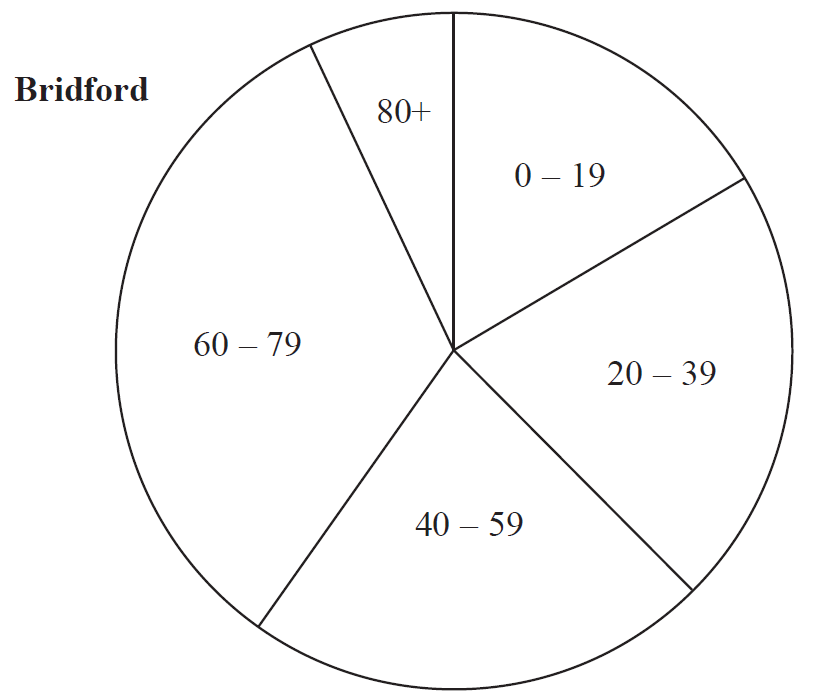 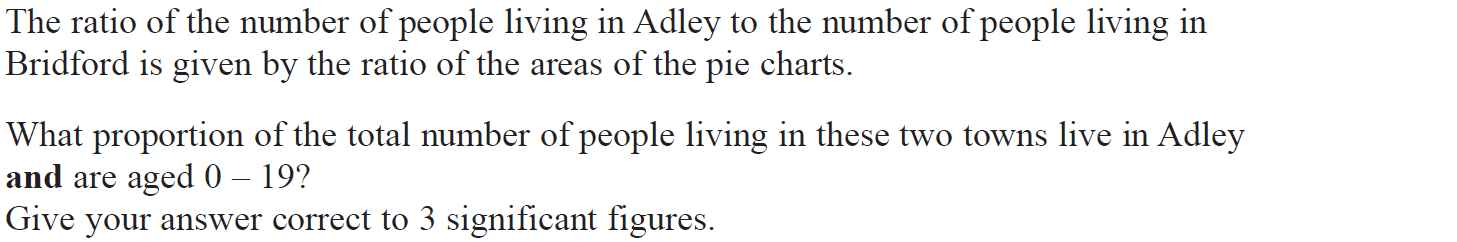 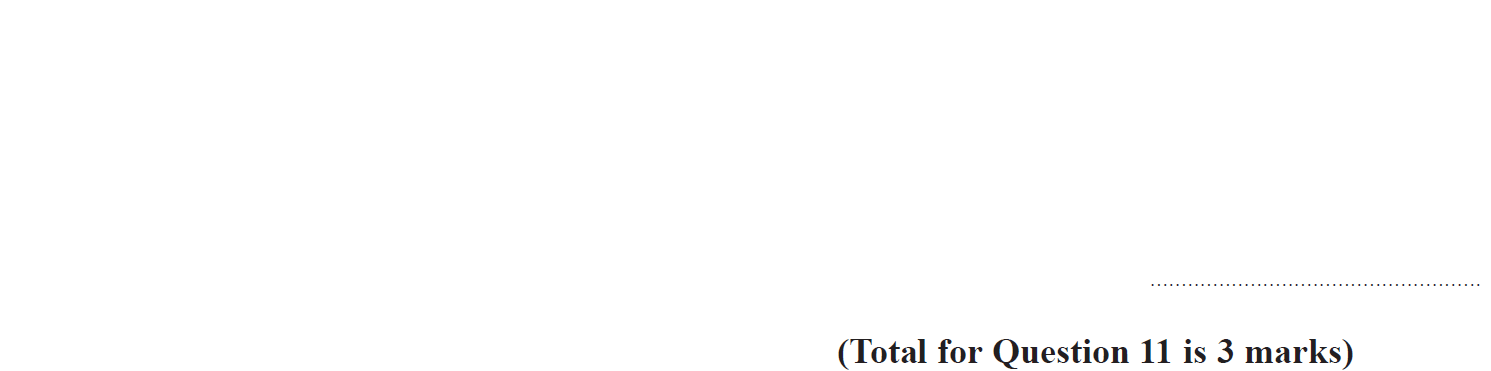 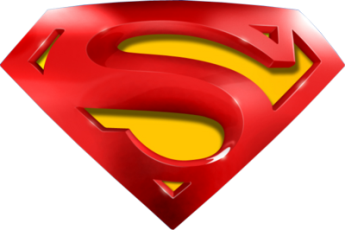 Nov 2017 2H Q11
Pie Charts
A
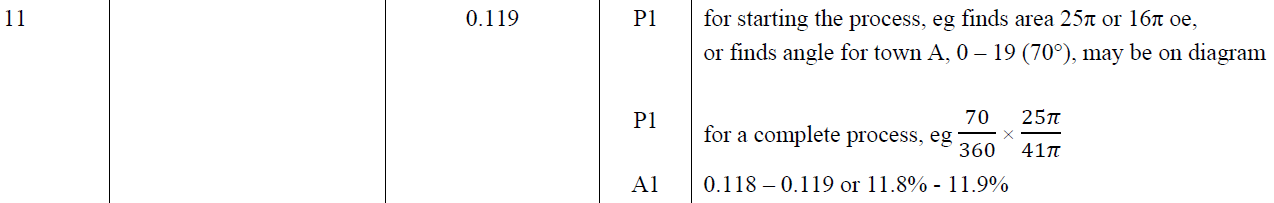 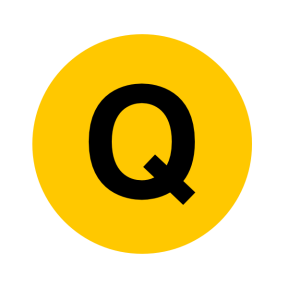 June 2019 3H Q21
Pie Charts
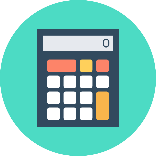 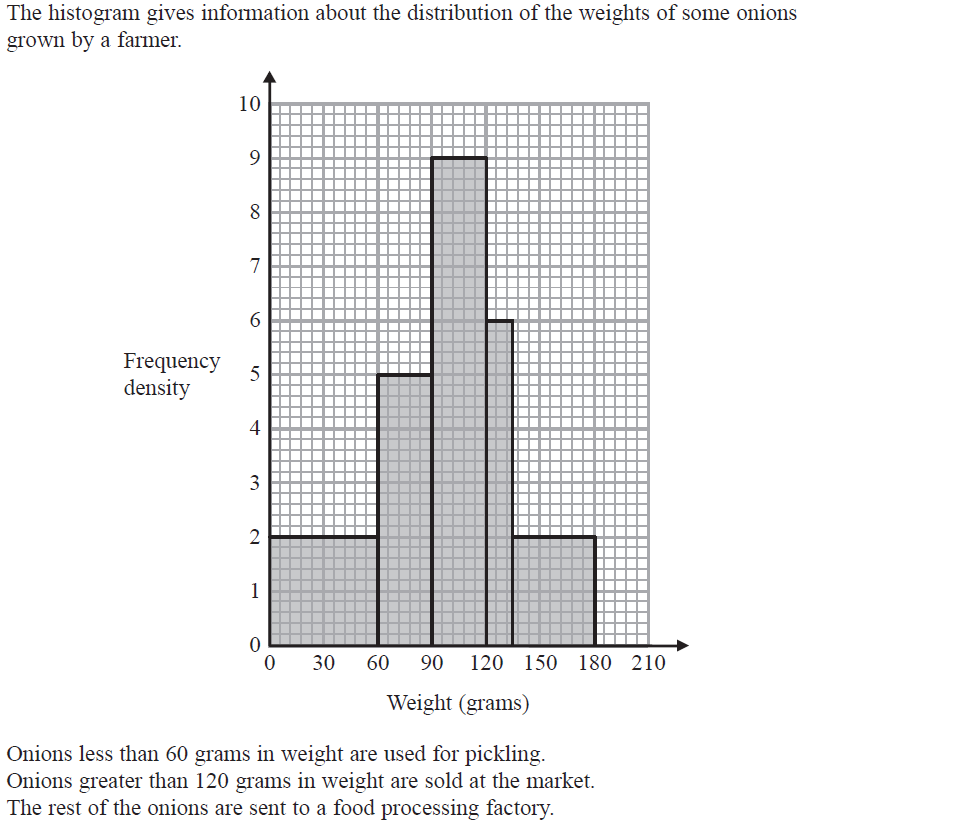 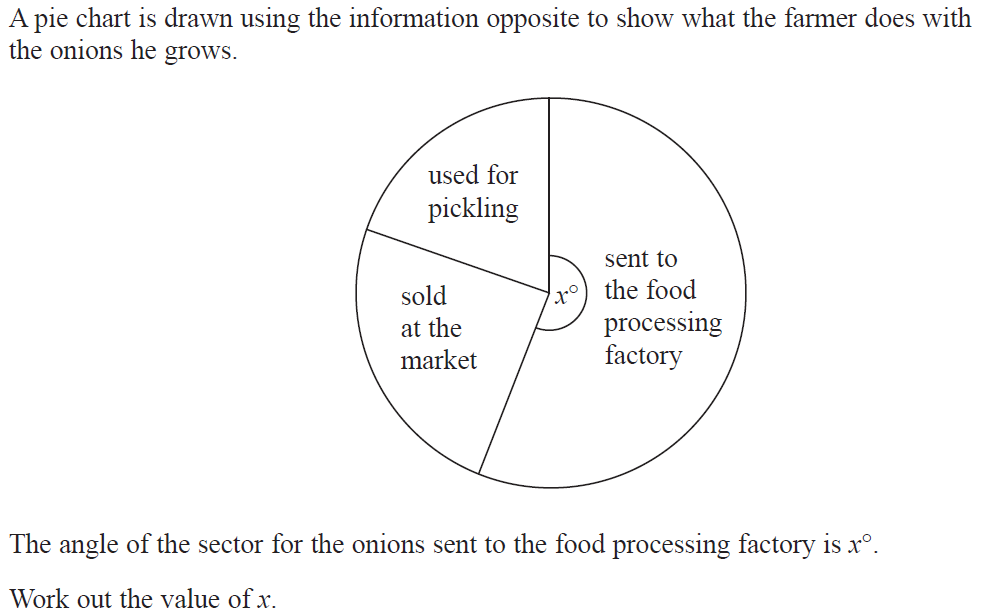 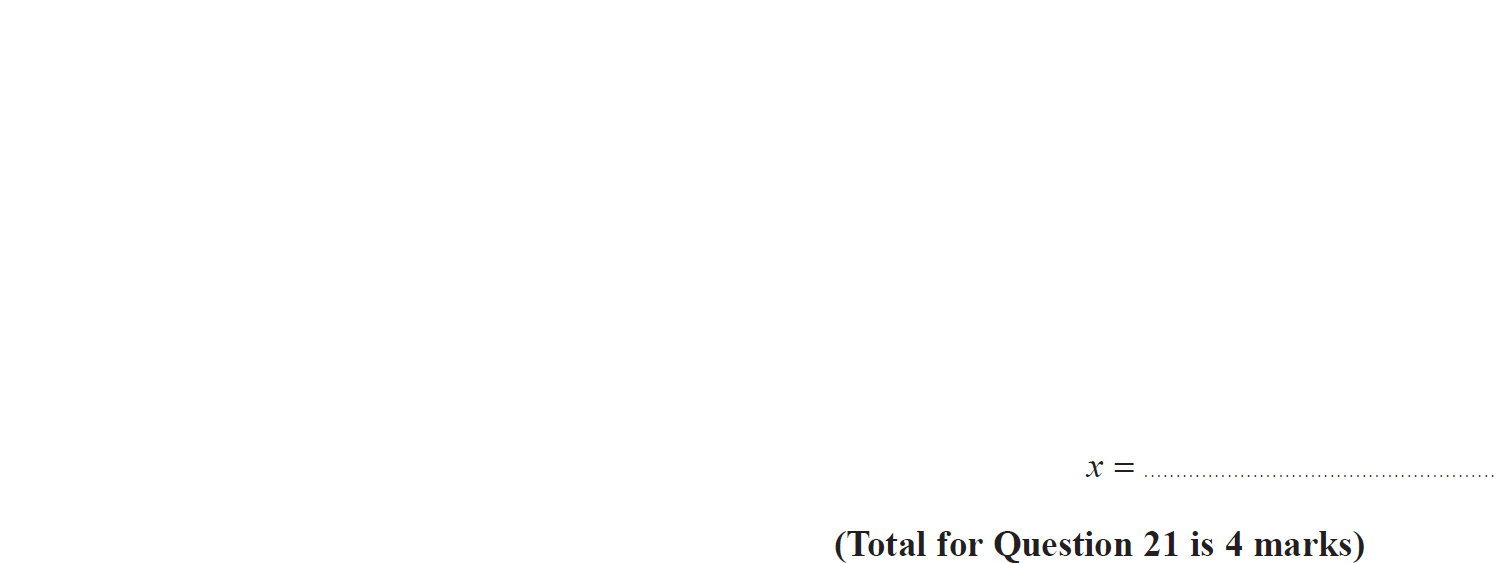 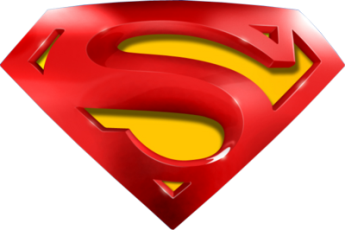 June 2019 3H Q21
Pie Charts
A
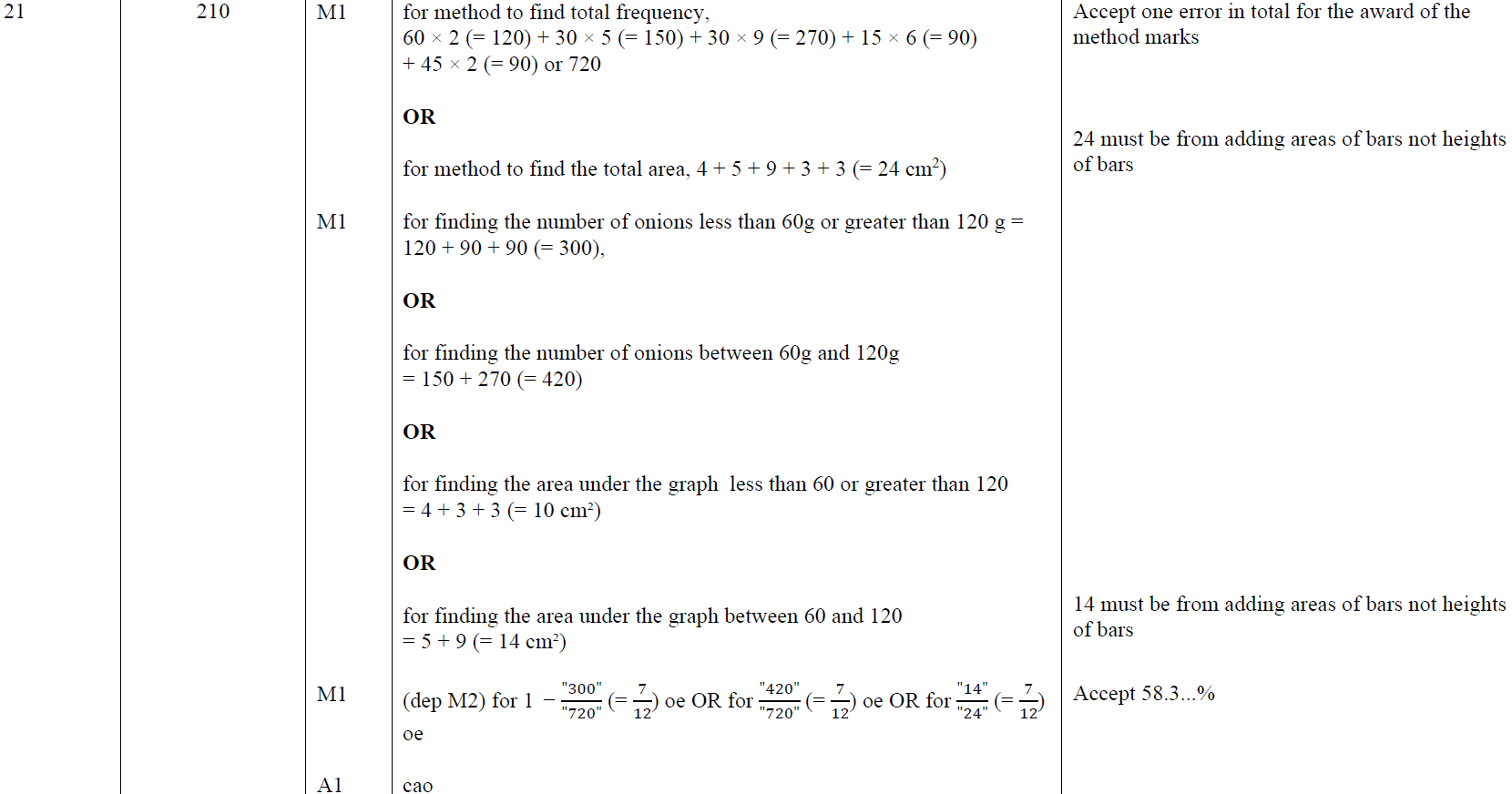 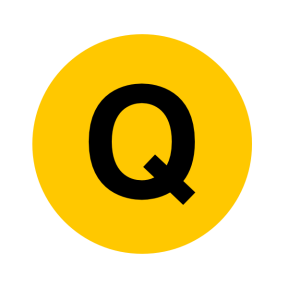 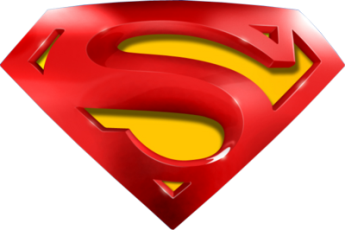 June 2019 3H Q21
Pie Charts
A SF
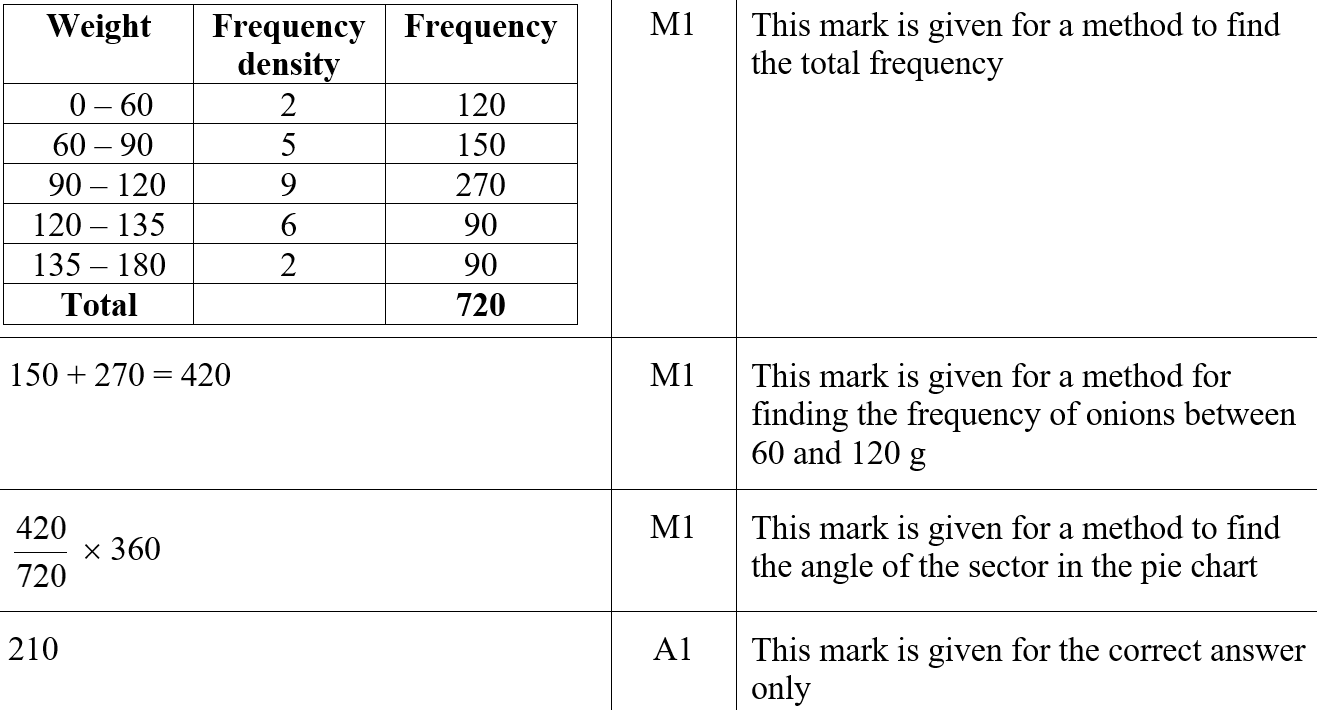 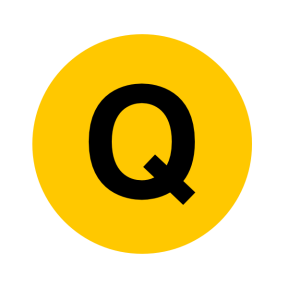 June 2017 2H Q10
Pie Charts
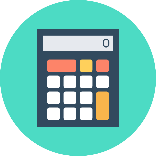 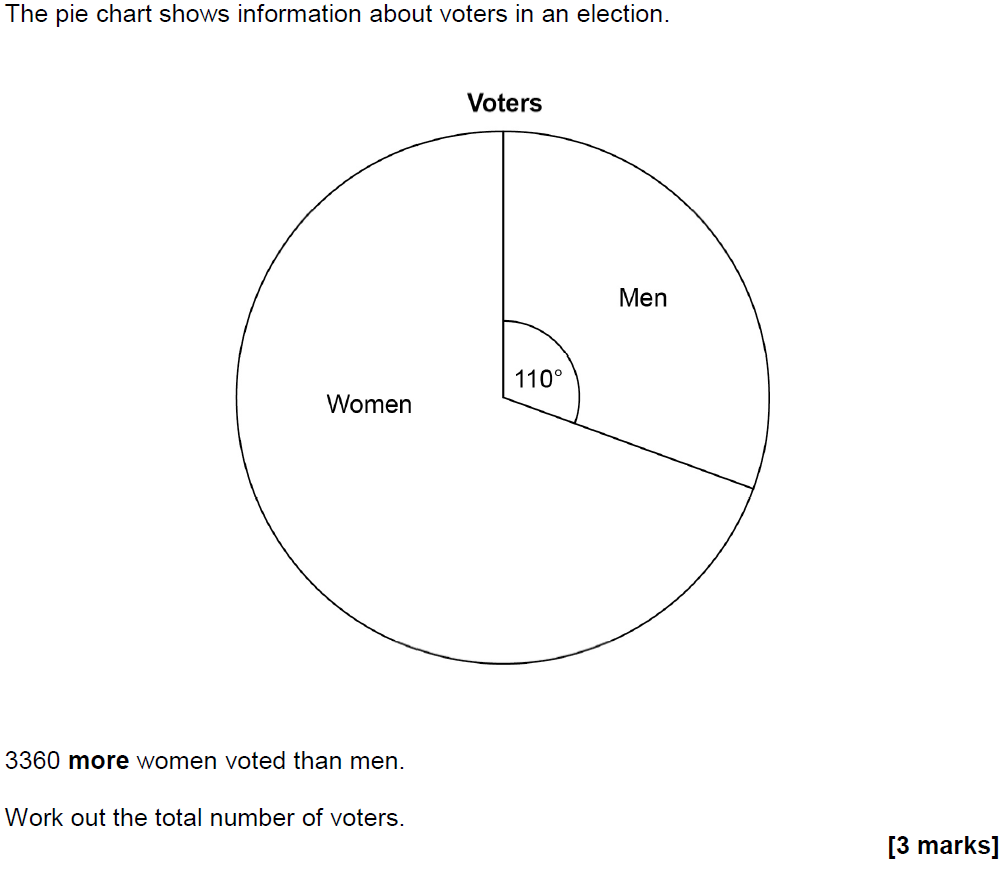 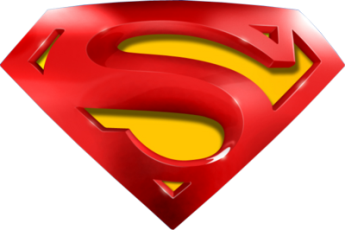 June 2017 2H Q10
Pie Charts
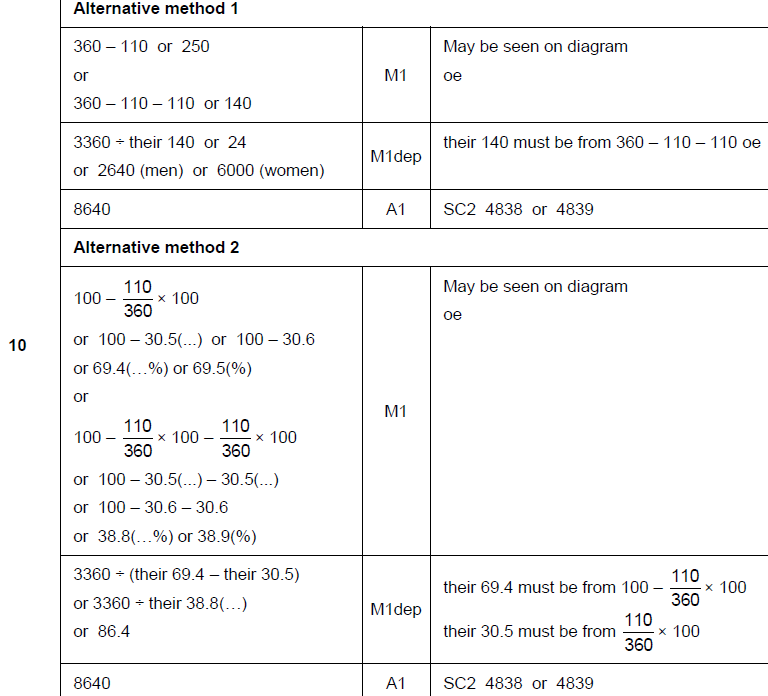 A
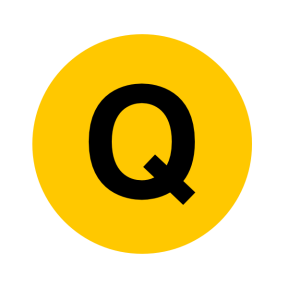 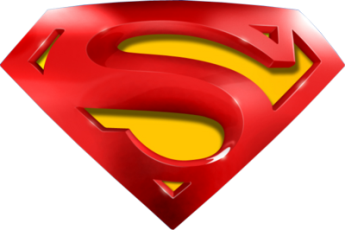 June 2017 2H Q10
Pie Charts
A Alternative & notes
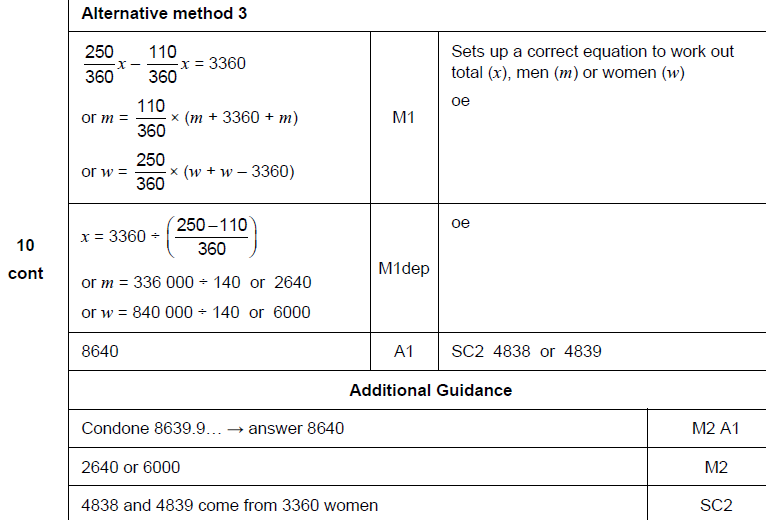 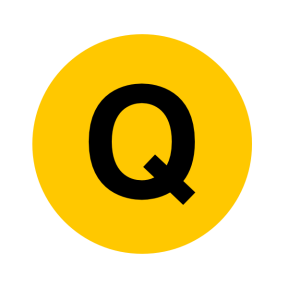 Nov 2017 1H Q11
Pie Charts
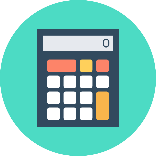 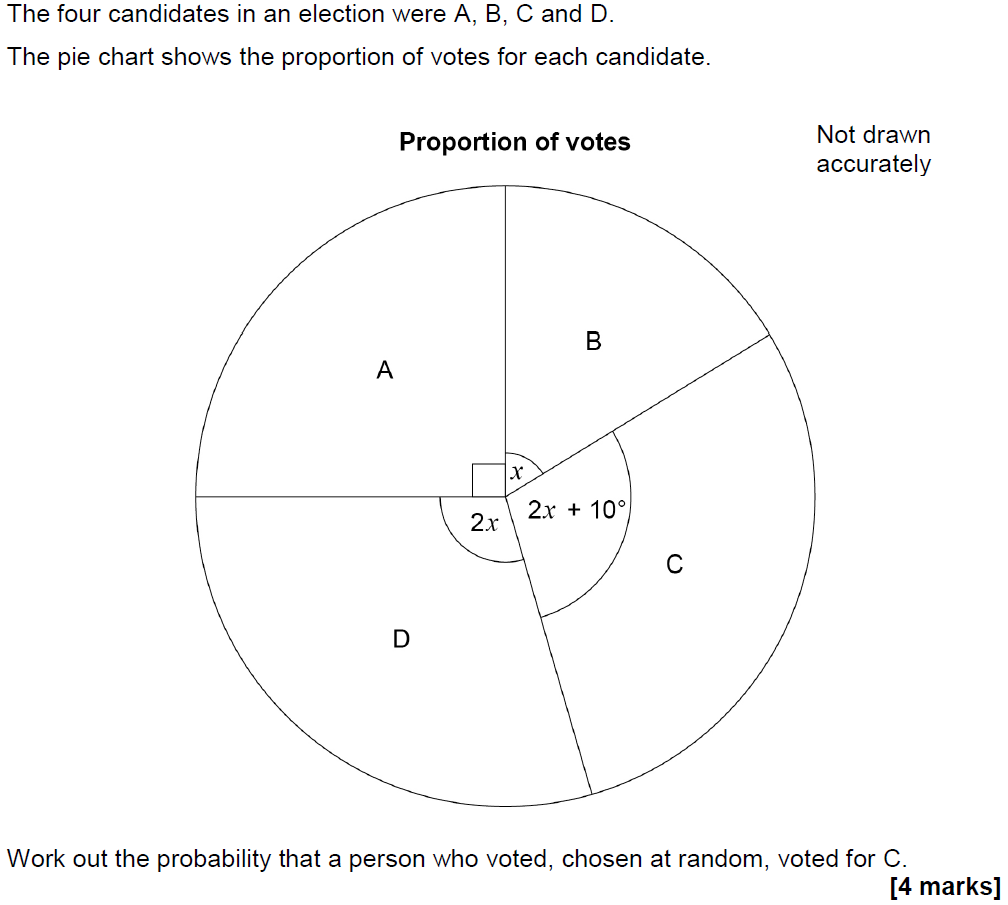 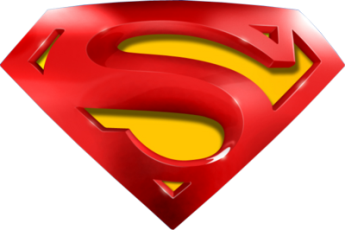 Nov 2017 1H Q11
Pie Charts
A
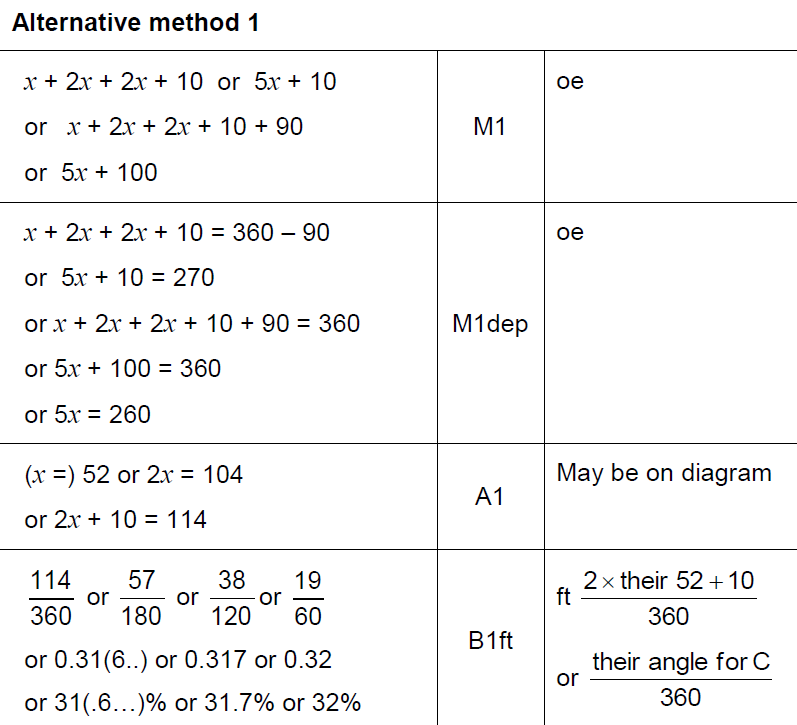 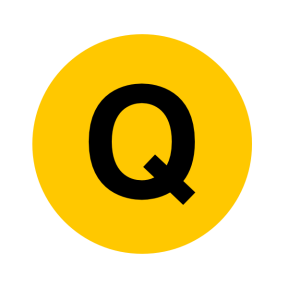 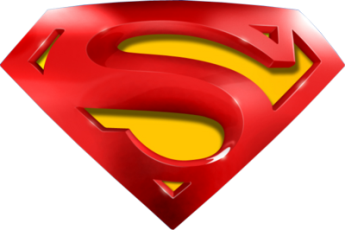 Nov 2017 1H Q11
Pie Charts
A Alternative
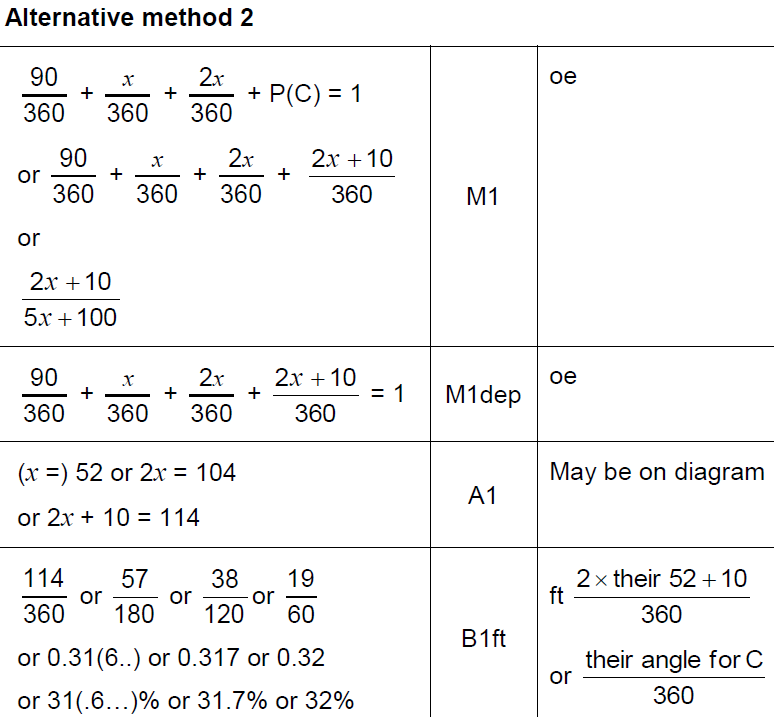 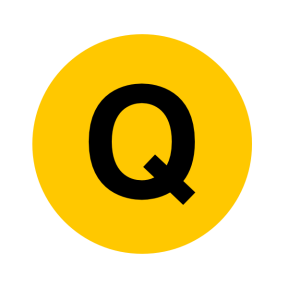 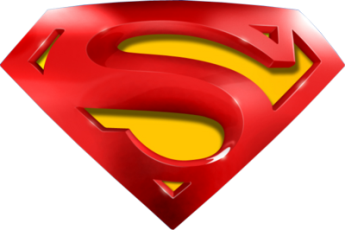 Nov 2017 1H Q11
Pie Charts
A notes
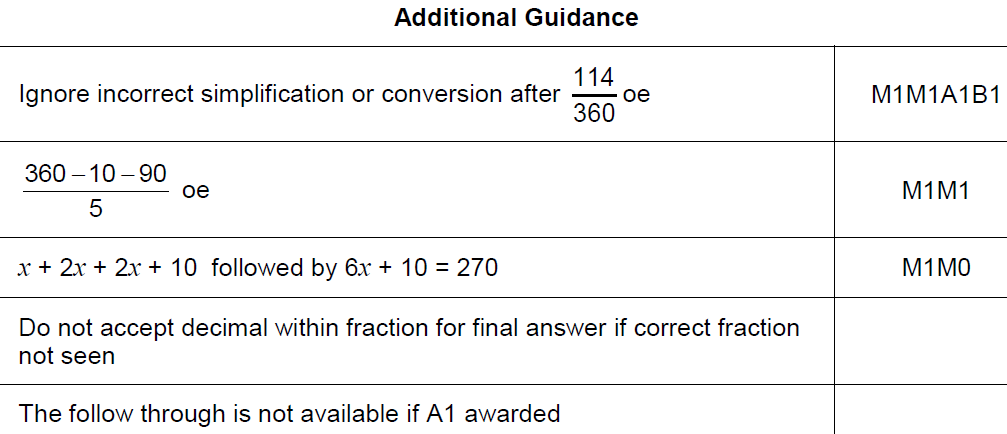 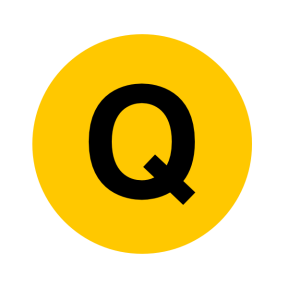 June 2017 3H Q3
Pie Charts
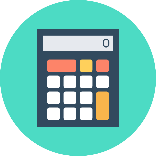 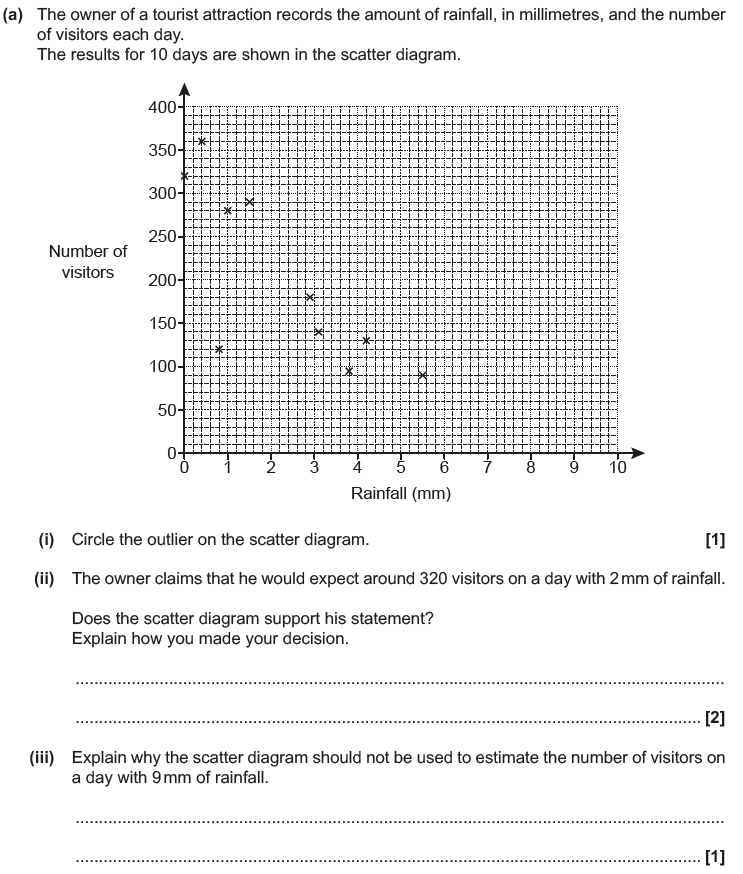 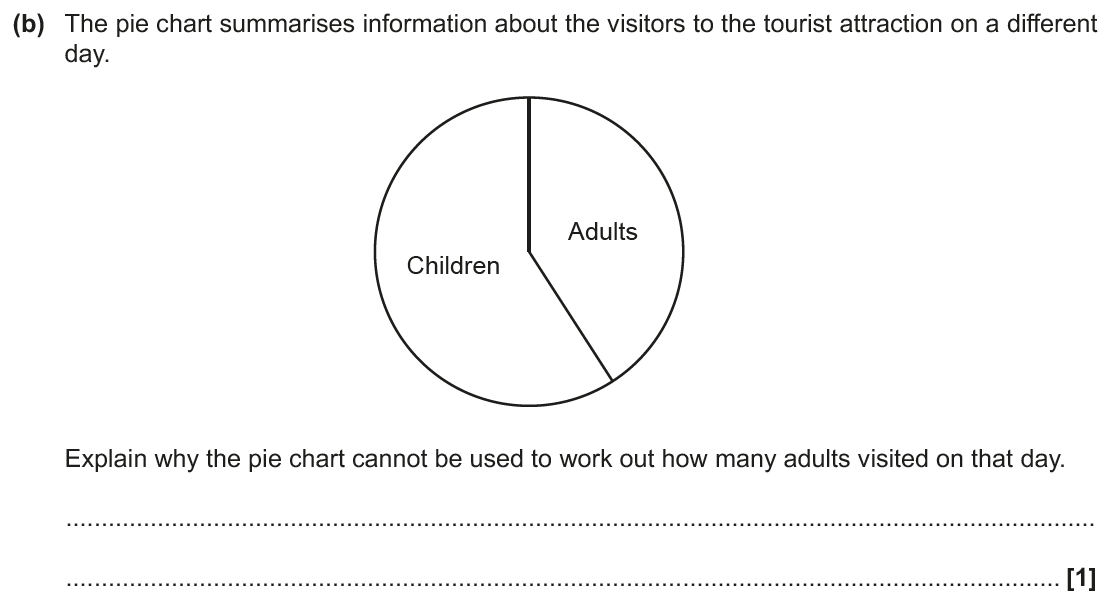 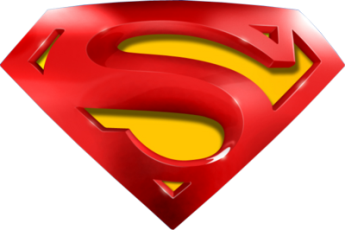 June 2017 3H Q3
Pie Charts
A (i)
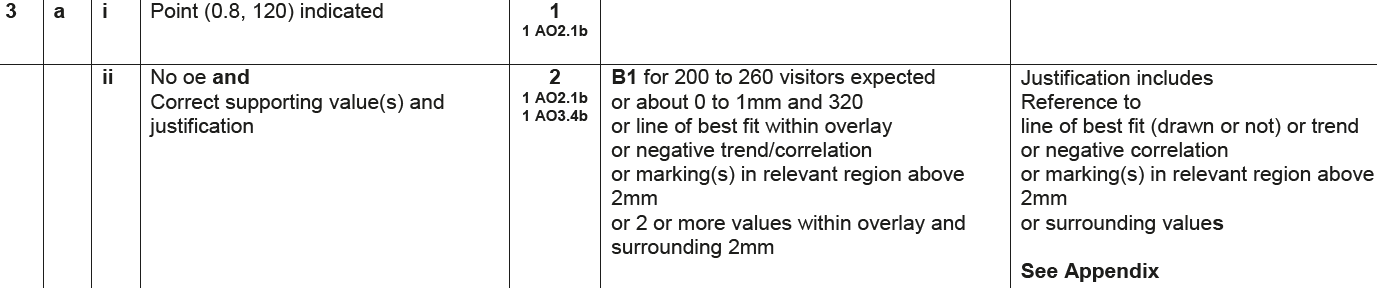 A (ii)
A (iii)
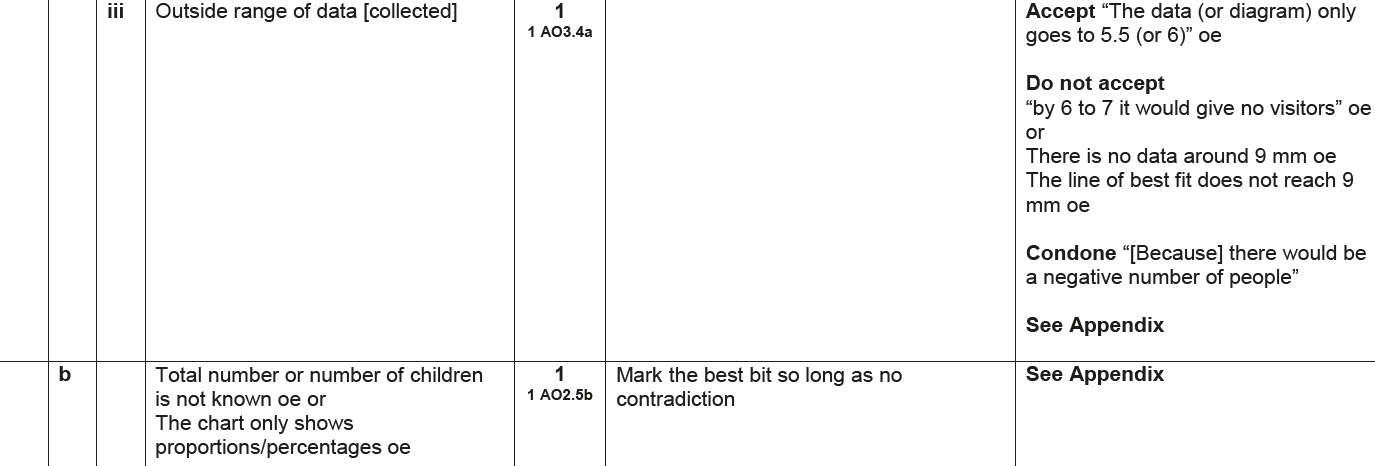 B
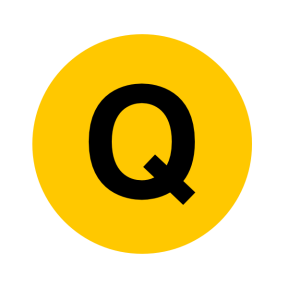 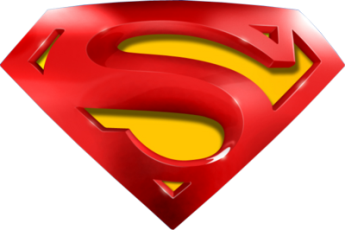 June 2017 3H Q3
Pie Charts
A (ii) Exemplar responses
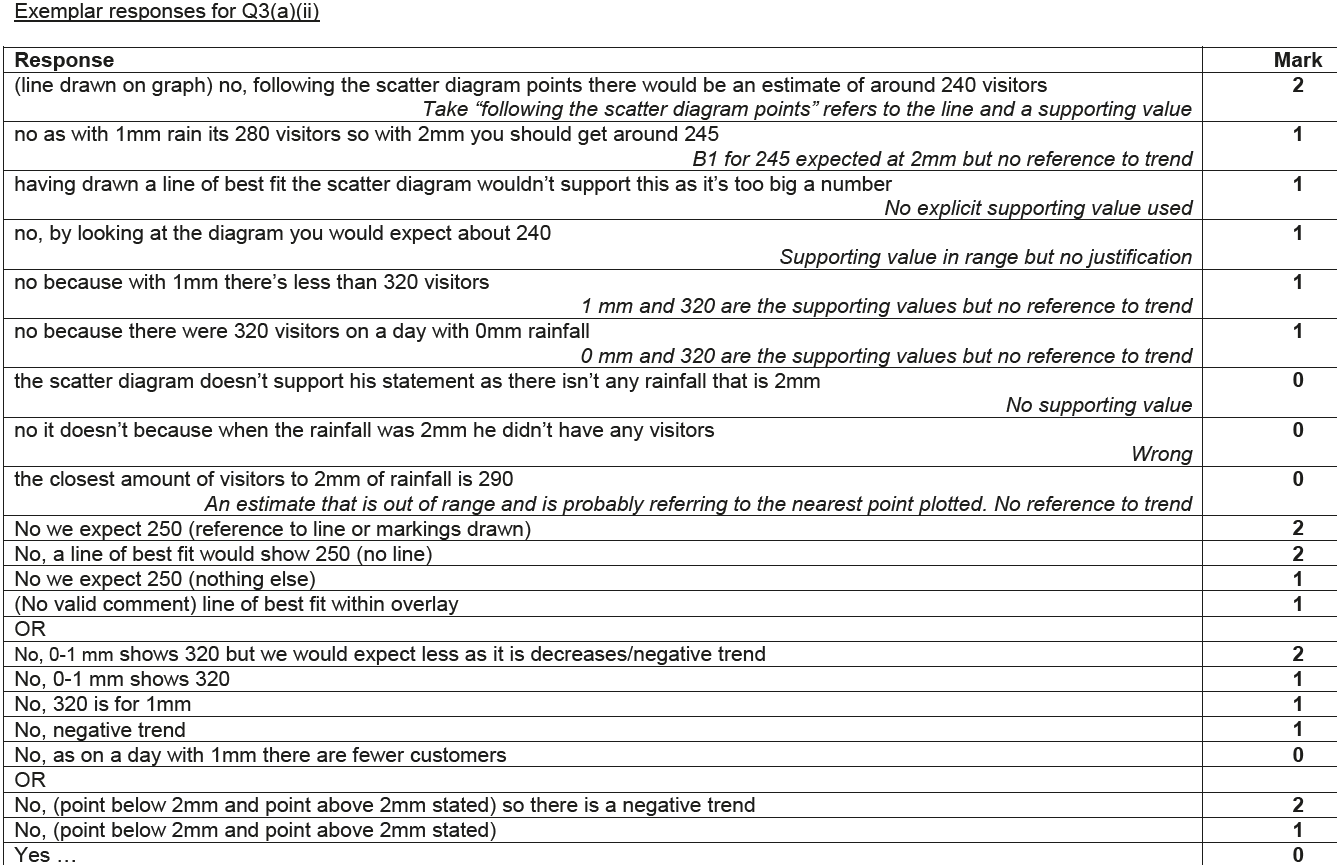 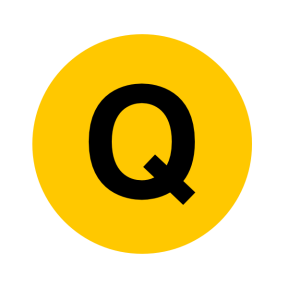 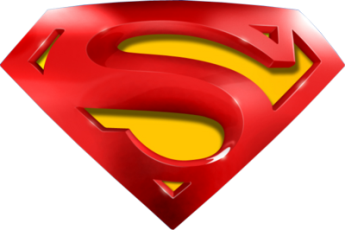 June 2017 3H Q3
Pie Charts
A (iii) Exemplar responses
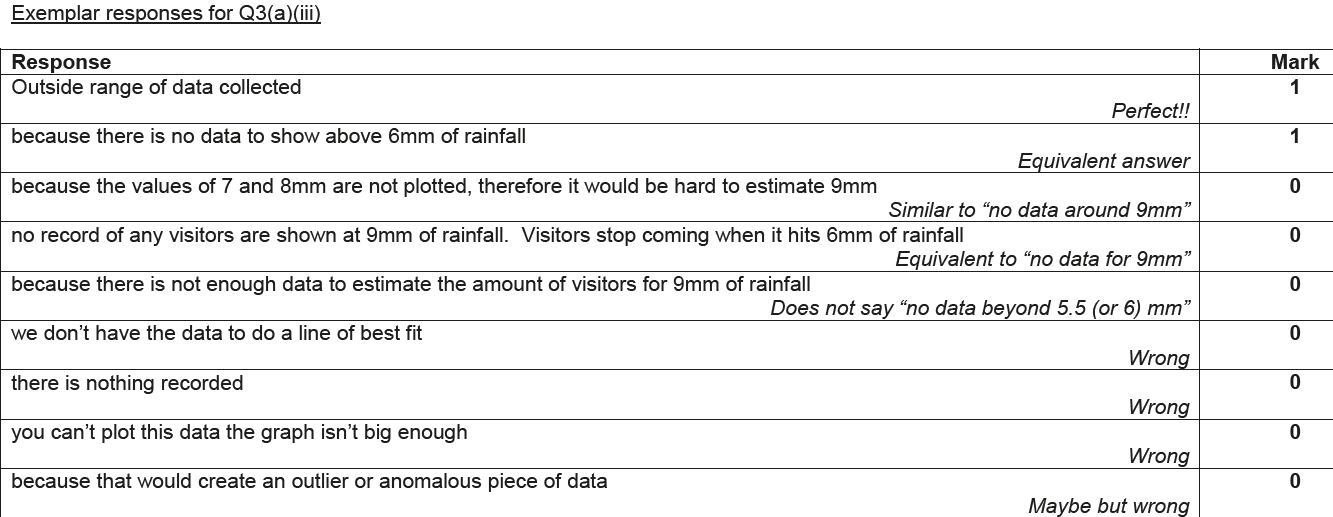 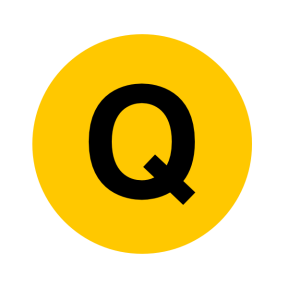 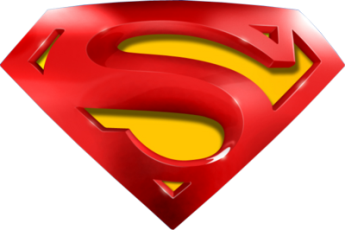 June 2017 3H Q3
Pie Charts
B Exemplar responses
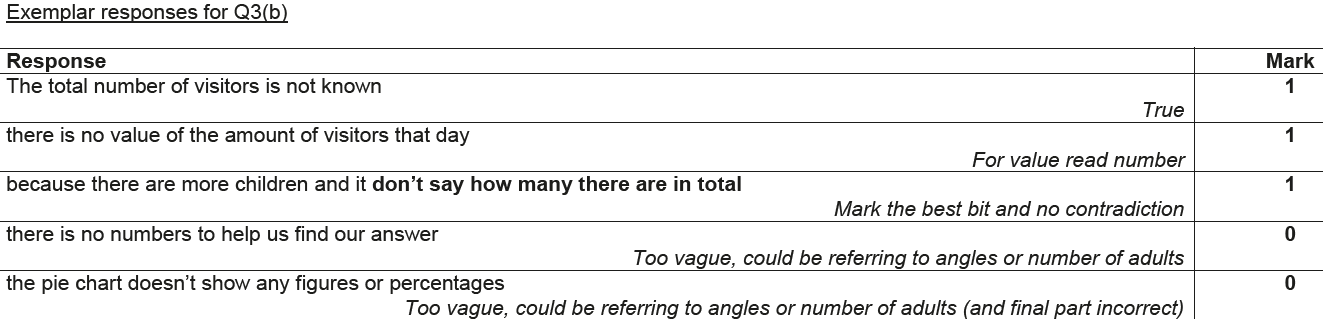 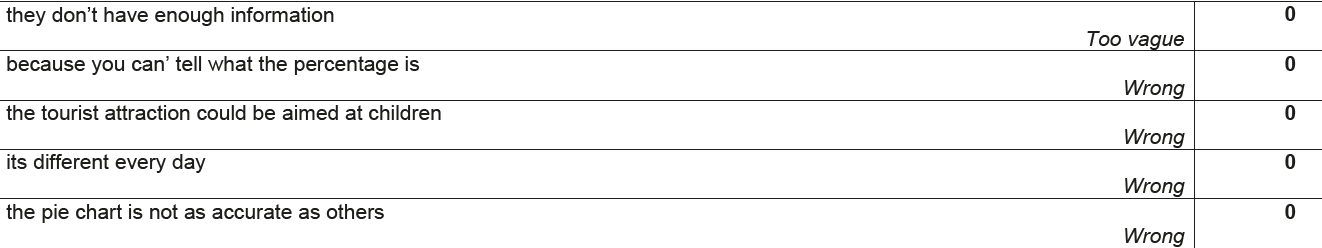 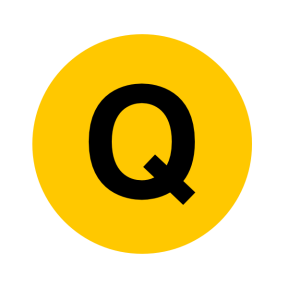 Nov 2018 3H Q1
Pie Charts
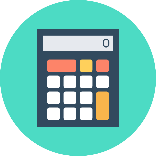 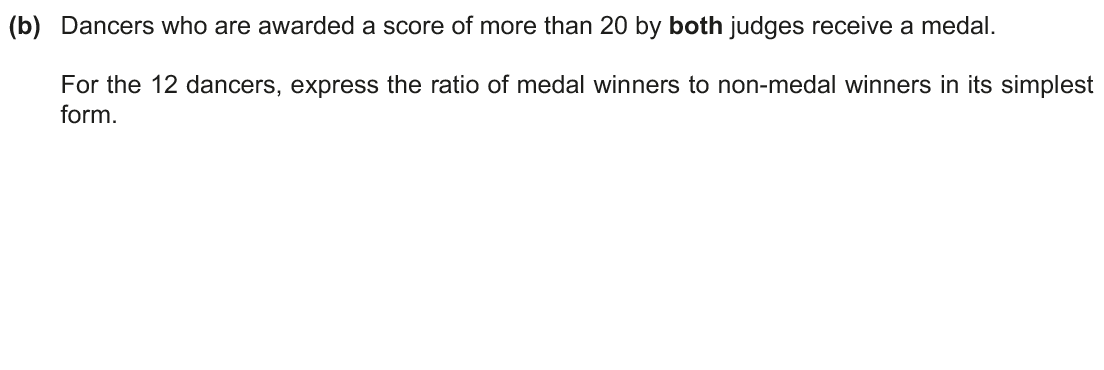 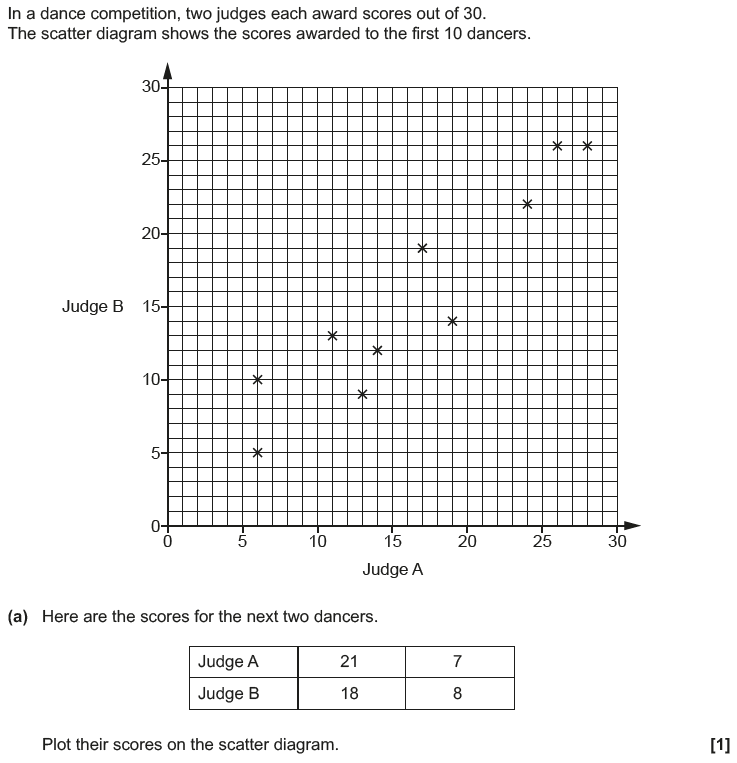 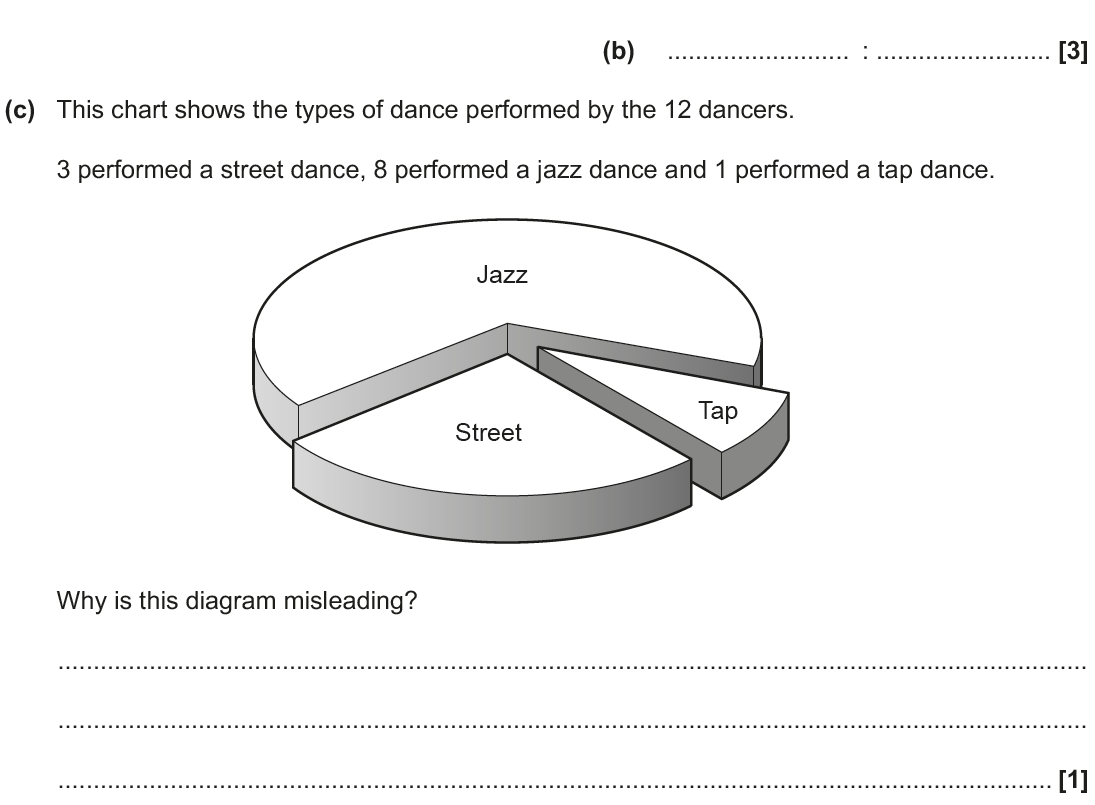 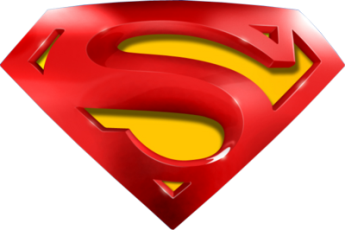 Nov 2018 3H Q1
Pie Charts
A
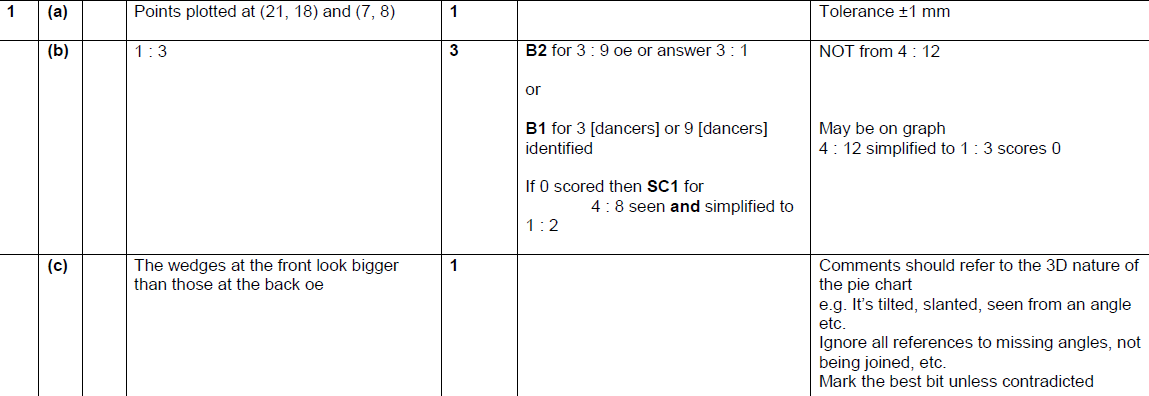 B
C
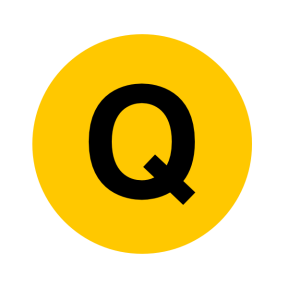